Clinical Trials Office's short and long-term goals
September 11, 2019
Objectives
Mission
Welcome!  We’re here to help support your clinical and human research.
BMC Clinical Trial Office (CTO) serves as a central resource for principal investigators, study staff and departments involved in clinical research and for sponsors seeking to conduct clinical trials at Boston Medical Center. Our CTO pre-award and post-award team(s) supports and advances BMC’s mission by providing leadership and expertise in research, finance, and administration. In fulfilling this mission, the CTO’s primary functions are to:

Review, negotiate, and approve of protocols that are projected to be IRB: approved, expedited, or exempt AND industry or internally funded (Clinical Trial Agreement, CDA, NDA) 
Support Grants & Contracts on protocols that include human subjects (government agency, subaward, foundation award, Boston University)
Oversee document harmonization before final approvals: Informed Consent, Contract, Budget, and Medicare Coverage Analysis
Ensure accurate clinical research: billing process, charge routing, and pricing
Coordinate, educate, and train on clinical research requirements within research community and clinical departments
Monitor and provide oversight of clinical trial account finances
[Speaker Notes: Mike]
Leadership initiatives
Drafting an annual strategic plan 2019-2020

Collaborating with ancillary service departments who support clinical research protocols
7/15/19- IRB, Investigational Pharmacy Service, Lab Services, Clinical Research Resources Office
9/10/19- BMC Marketing, Radiology, Research Compliance, Cancer Care Administration, and GCRU

Emphasizing that CTO is central point of contact for all BMC clinical research pricing, i.e. departments should not be providing researchers projected clinical procedure rates  

Hosting monthly and bi-weekly research billing working groups 

Reviewing and providing feedback on clinical research related guidelines and policies

Informing BMC leadership on a variety of clinical research related issues and successes  

Engaging in department discussions on areas of improvement for CTO
[Speaker Notes: Johanna]
Re-design CTO pre & post award workflows
Define CTO roles and responsibilities within Research Operations and departments providing clinical research
Provide high level scope determination
Design research protocol workflow
Develop ease and efficiency of projects routing through Res Ops with clear understanding of ownership 

Provide excellent customer service for our clients in pre & post award workflows: BMC/BU departments performing clinical research 
Streamline tasks 
Increase efficiency
Centralize financial oversight and mitigate risk 
Encourage continued education for CTO staff
[Speaker Notes: Mike]
Research Operations scope summary
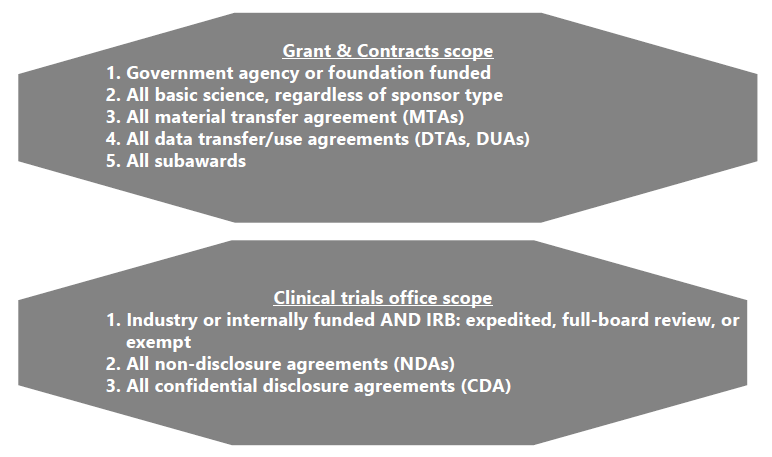 [Speaker Notes: Johanna]
Research Operations service intake processes
Department Research Operation workflow
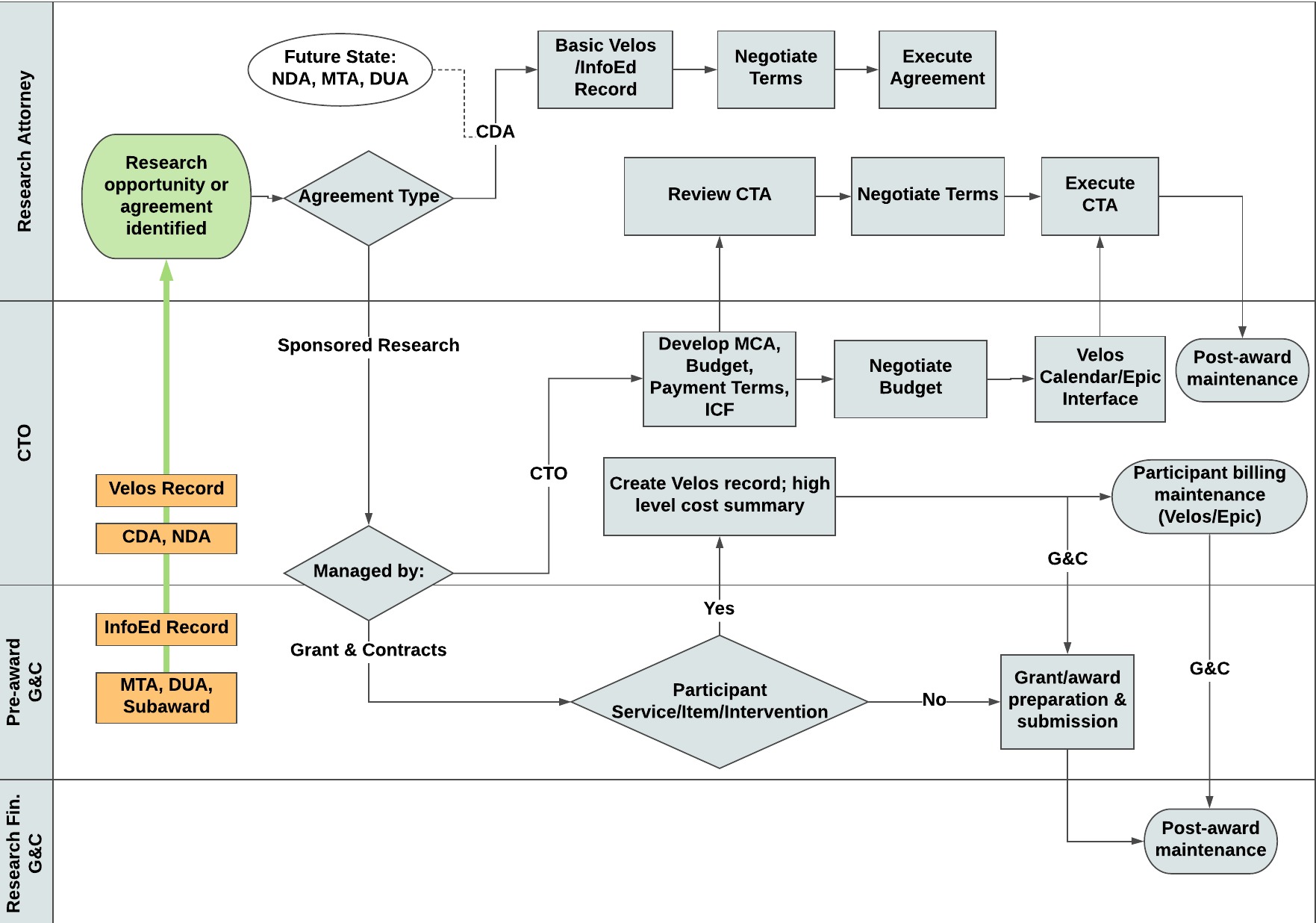 [Speaker Notes: Mike https://ocr.iu.edu/clinical-trial-process-map/]
New CTO initiatives: pre-award
Reorganize CTO study folders by sponsor, allowing for review of all department contracts and budgets before negotiations commence 

Improve communications with study teams
update CTO website
develop standard study initiation letter
collaborate on all CTFA lead processes 

Use Velos beyond previous definition- all work to be managed by CTO and Research Attorneys will have a Velos record 
CTFA will aid in execution of CDAs and NDAs

Serve as primary liaison between the sponsor, the study team, the Research Attorneys, and Ancillary Services = CTFA

Provide review of the Injury and Cost language in the Informed Consent = CTFA

Review and negotiate payment terms with the sponsor = CTFA 

Lead kick-off meeting for new clinical research protocols = CTFA
[Speaker Notes: Mike]
New CTO initiatives: post-award
Focusing on outstanding AR


Identifying and developing short/long-term solutions for research billing issues and audit


Brainstorming ways to improve monthly research department meetings
[Speaker Notes: Mike]
Outstanding AR April – Aug 2019 summary
$154k reduction in open AR over 120 days since project implementation
Goal: to receive payment at 61-90 days = improve fiscal health
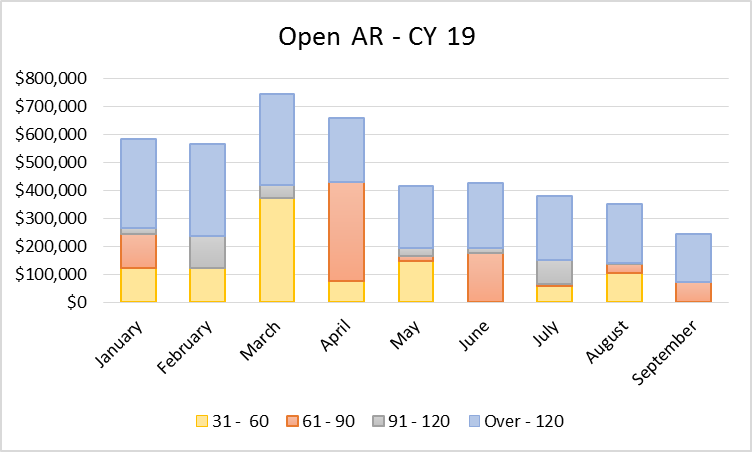 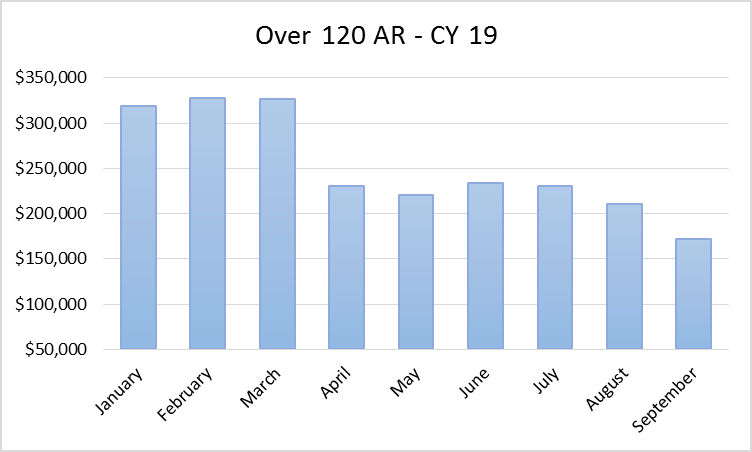 [Speaker Notes: Mike]
Research billing update
Manage working group bi-weekly and leadership meeting monthly
pt status between Epic and Velos- CTO to complete 100% pt status review in Velos and Epic
professional billing
claims logic and coding 

Complete research-related denial audit 
36 encounters to review with denial code “Experimental/Investigational”
Reviewing 100% of claims in two steps:
step 1: accurate charge routing, confirmed 100% accuracy 
step 2: claims processing accuracy, if research related, then review insurance requirements 

Request review of 100% of “research-related, bill to insurance” claims

Secure Epic project to begin Oct 2019 to address
final status change requirements to relieve manual review
automatic claims processing requirements  to relieve manual review 
Medicare Advantage Plan billing and research
[Speaker Notes: Johanna]
Monthly research department meetings
Welcome suggestions on improved process, draft brainstormed ideas below

Provide one email from Research Operations to department admins containing:
CTO and G&C account balance reports
CTO invoicing/milestone checklist per study

Improve agenda 
Include pre-award for statuses G&C and CTO
Discuss lessons learned in pre and post award
Review financial analysis reports 
Review invoices/milestones met
Discuss outstanding AR (>120 days)
Review CTO projects effort allocation by personnel and study
Discuss newly awarded accounts, and allocation of related expenses
FFRs and final invoices 
Send standard follow-up email with action items listed and deadlines for completion
[Speaker Notes: Johanna]
Objectives
The future of clinical research at BMC
[Speaker Notes: Johanna]
The future of clinical research at BMC, cont.
[Speaker Notes: Johanna]
Contact information and Questions
Questions, comments, feedback
Other Research Operations resources:
Website: https://www.bmc.org/research-operations
Contact list: http://www.bmc.org/sites/default/files/Research/documents/Combined_Assignment_List.xlsx
CTO inbox:  CTO@bmc.org 
G&C inbox: grants.admin@bmc.org
[Speaker Notes: Johanna]